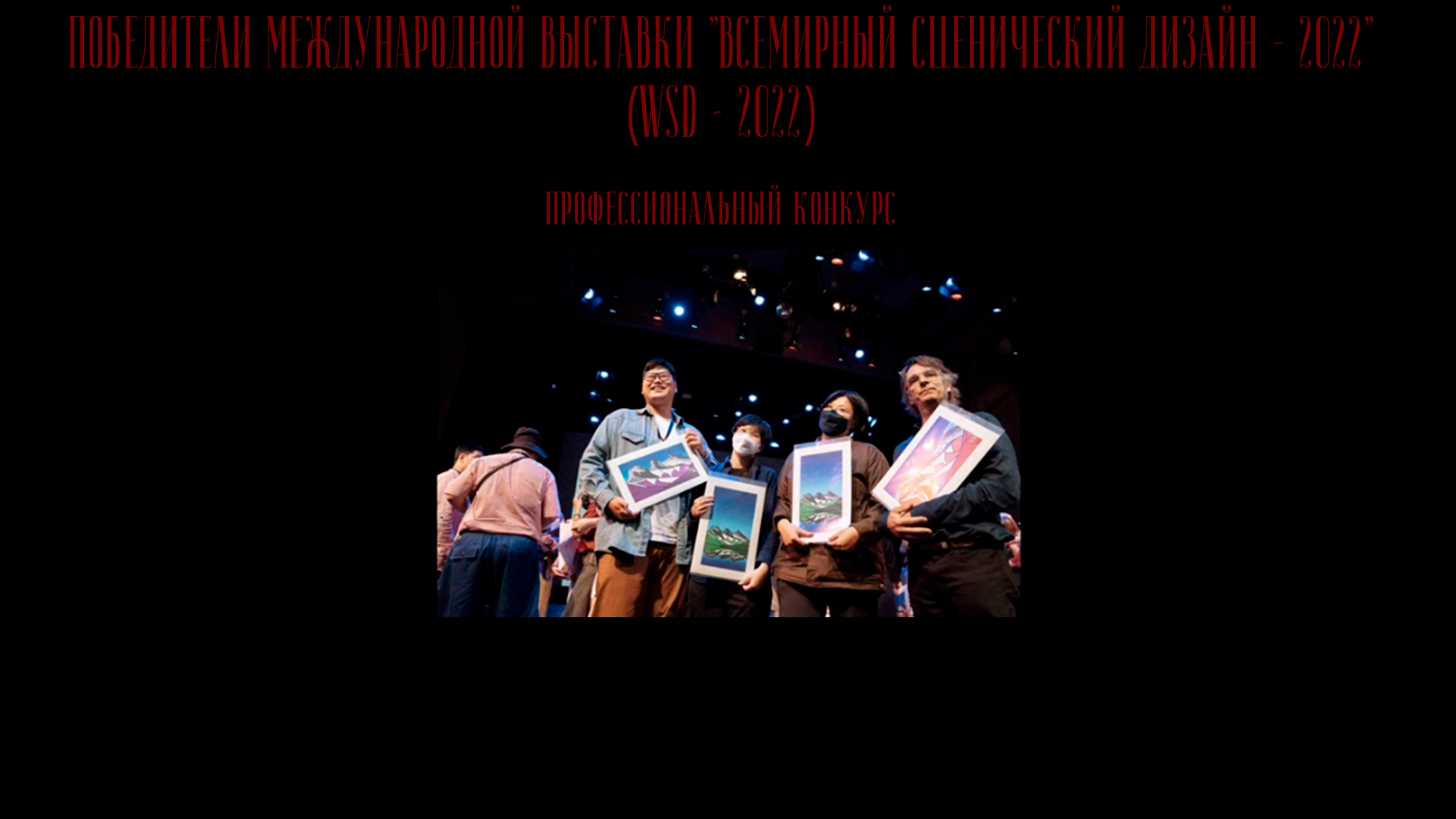 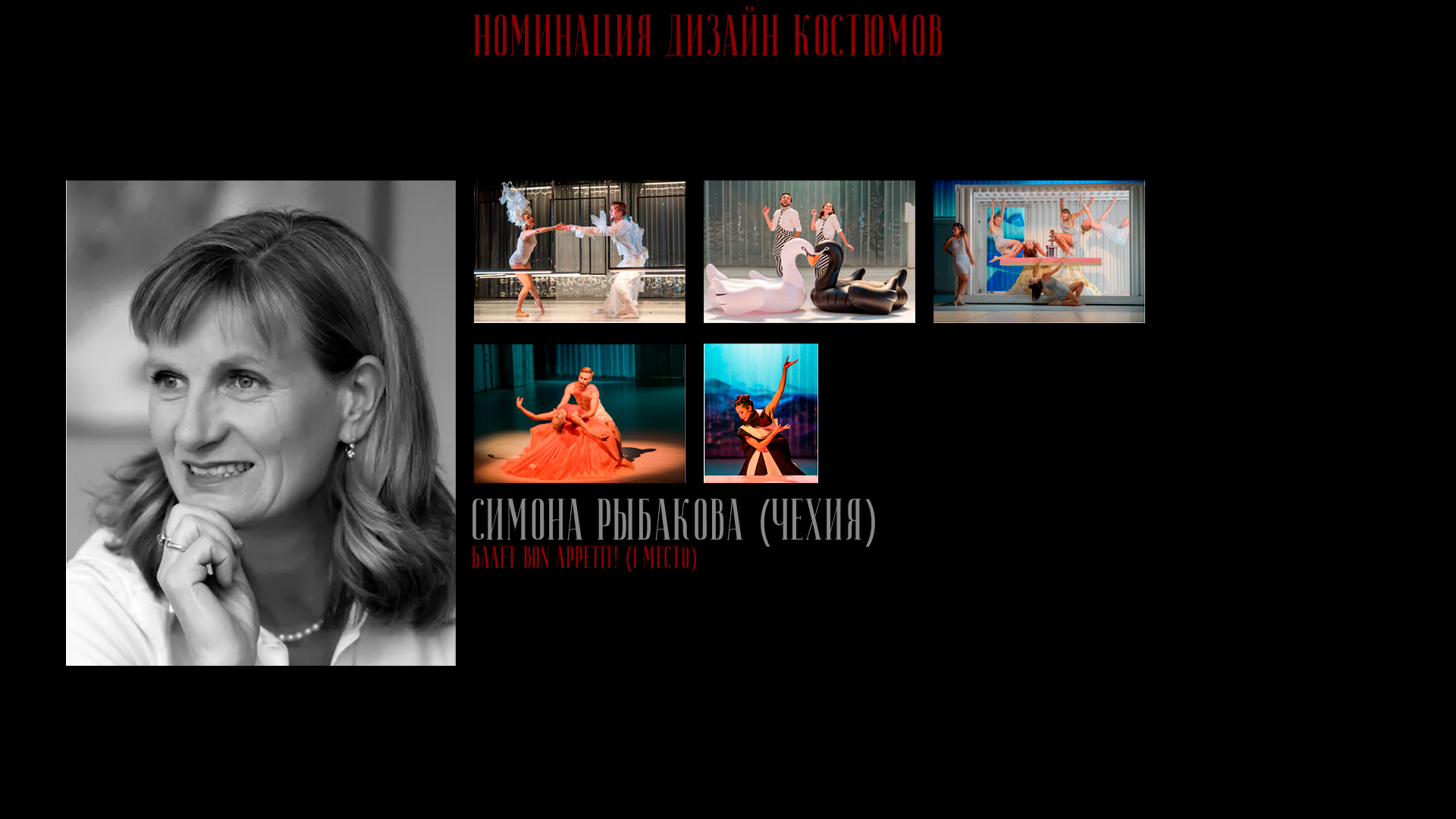 Источники изображений: https://www.narodni-divadlo.cz/en/profile/simona-rybakova-1594934 (open access)
https://www.narodni-divadlo.cz/en/show/bon-appetit-1693578 (open access)
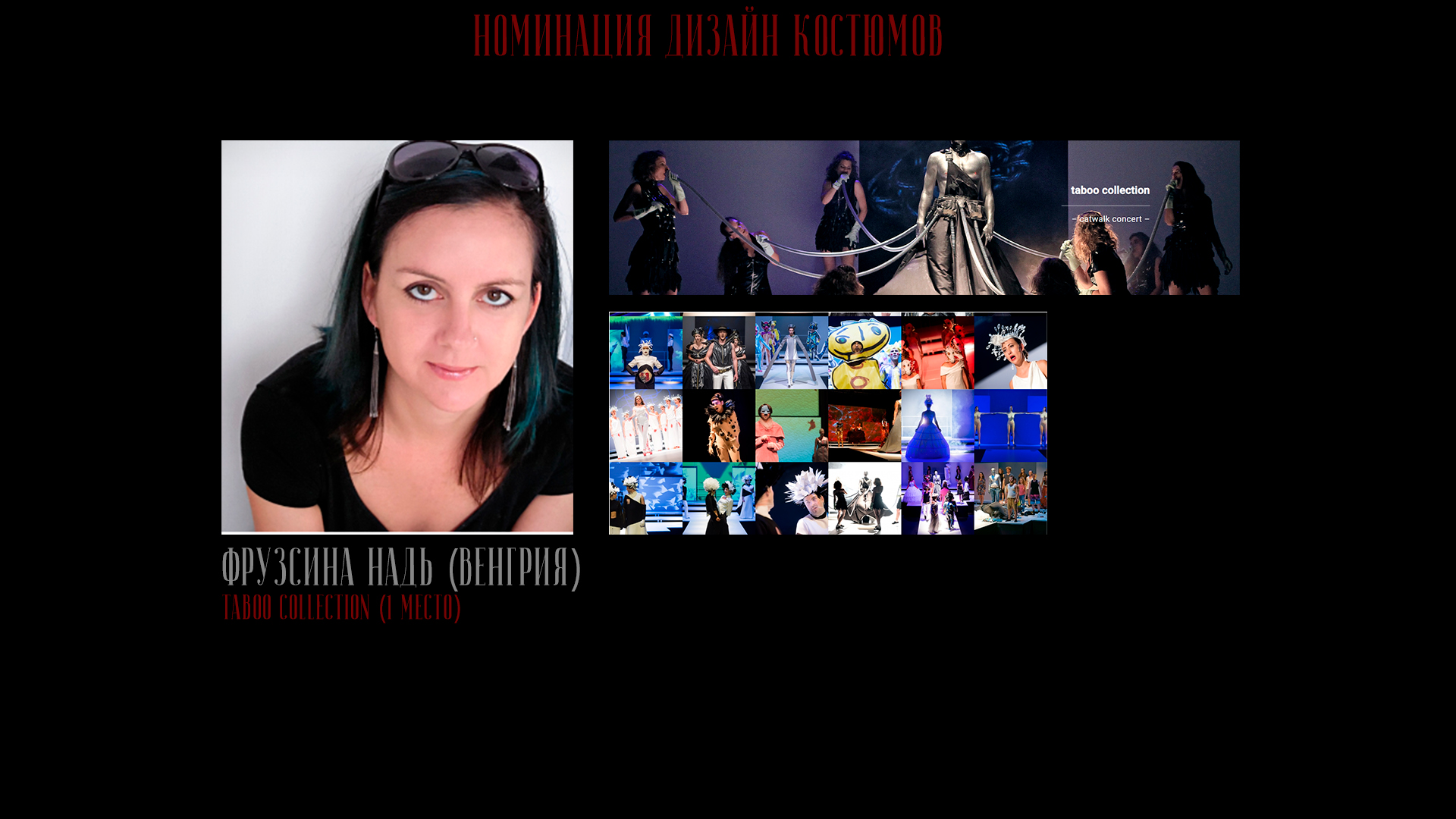 Источники изображений: https://catwalkconcert.com/taboo-collection/ (open access)
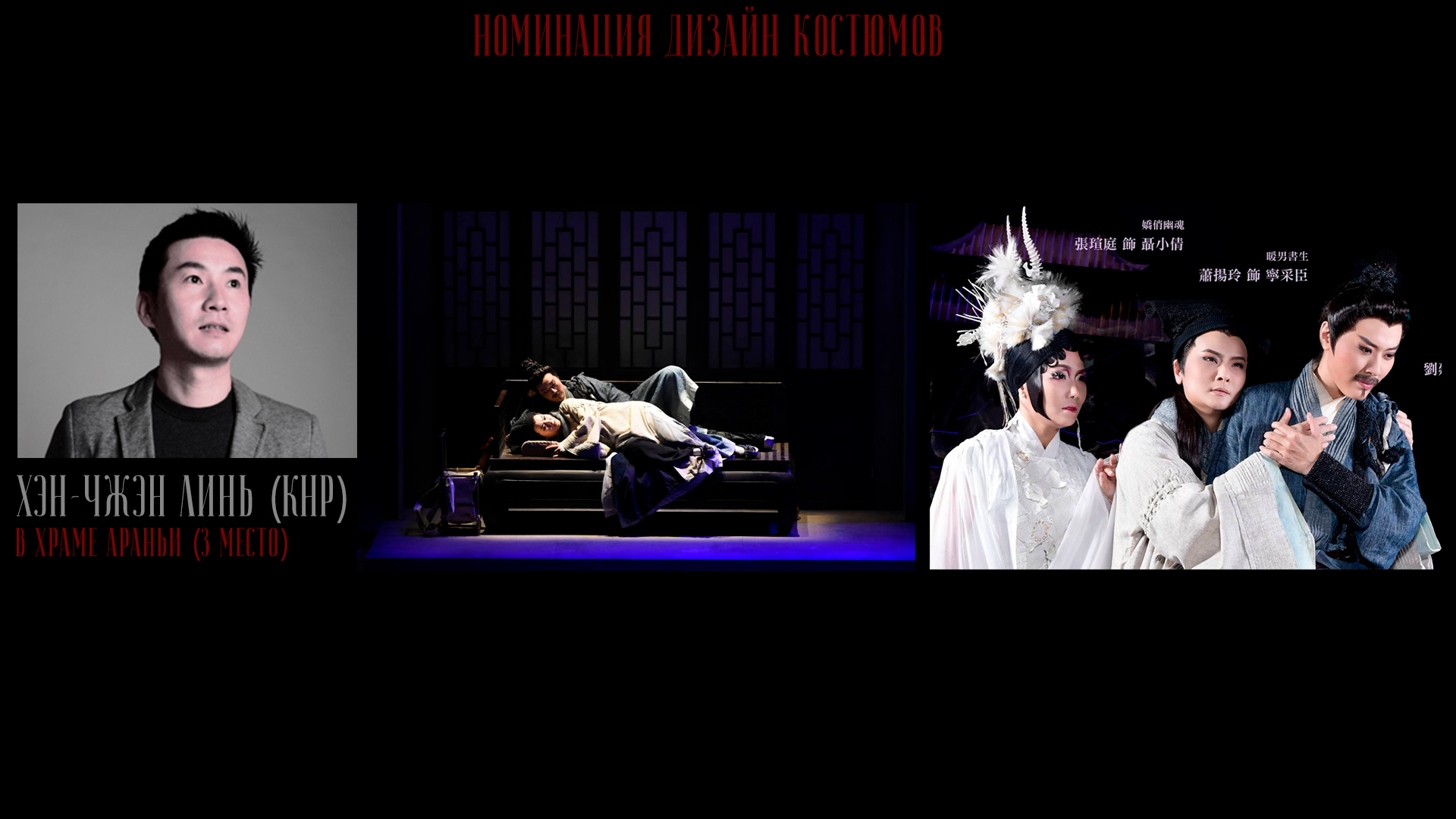 Источники изображений: https://www.npac-weiwuying.org/programs/6188f4044490a4000790a8c2?lang=en (open access)
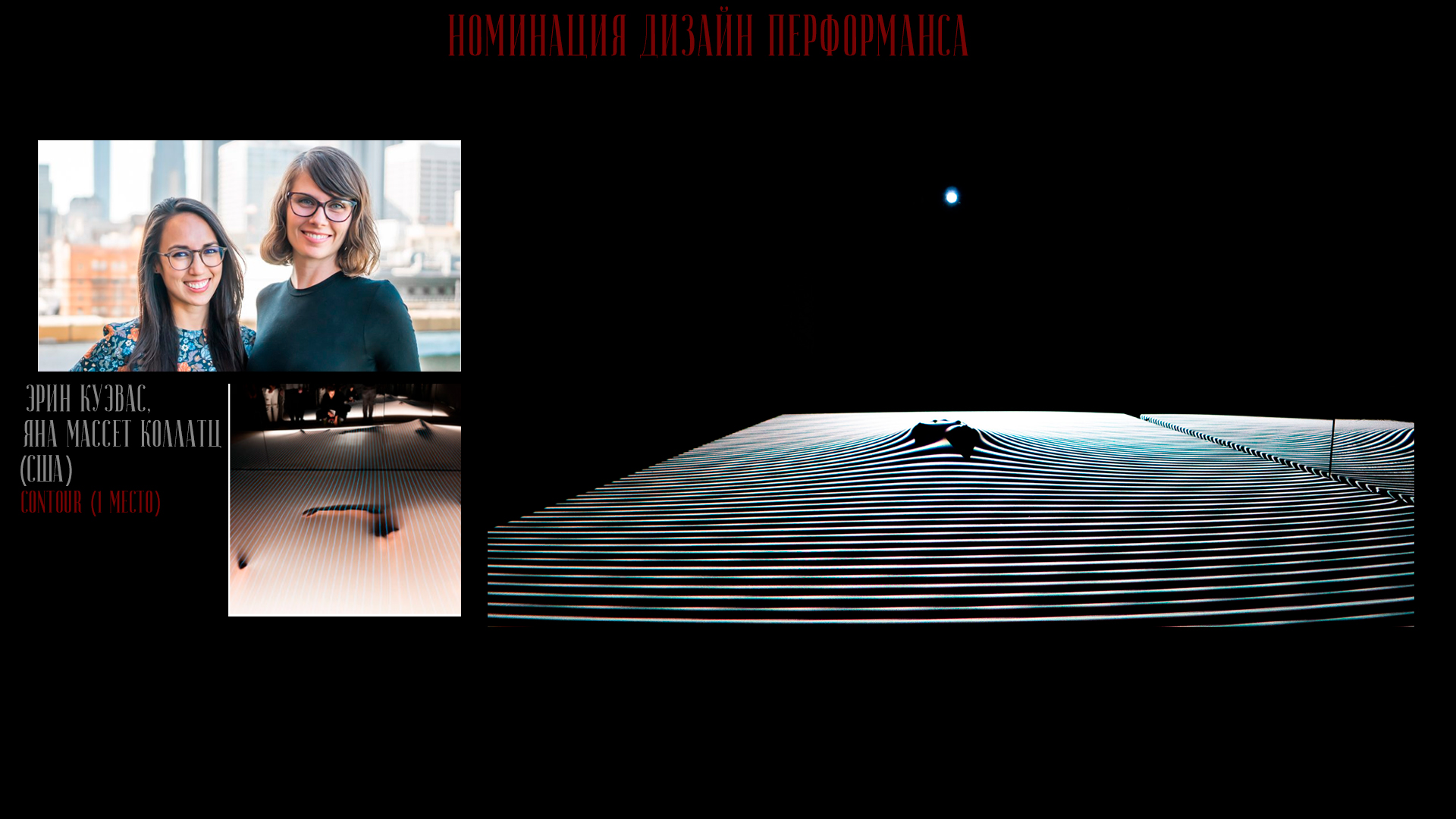 Источники изображений: https://curiousminds.la/contour (open access)
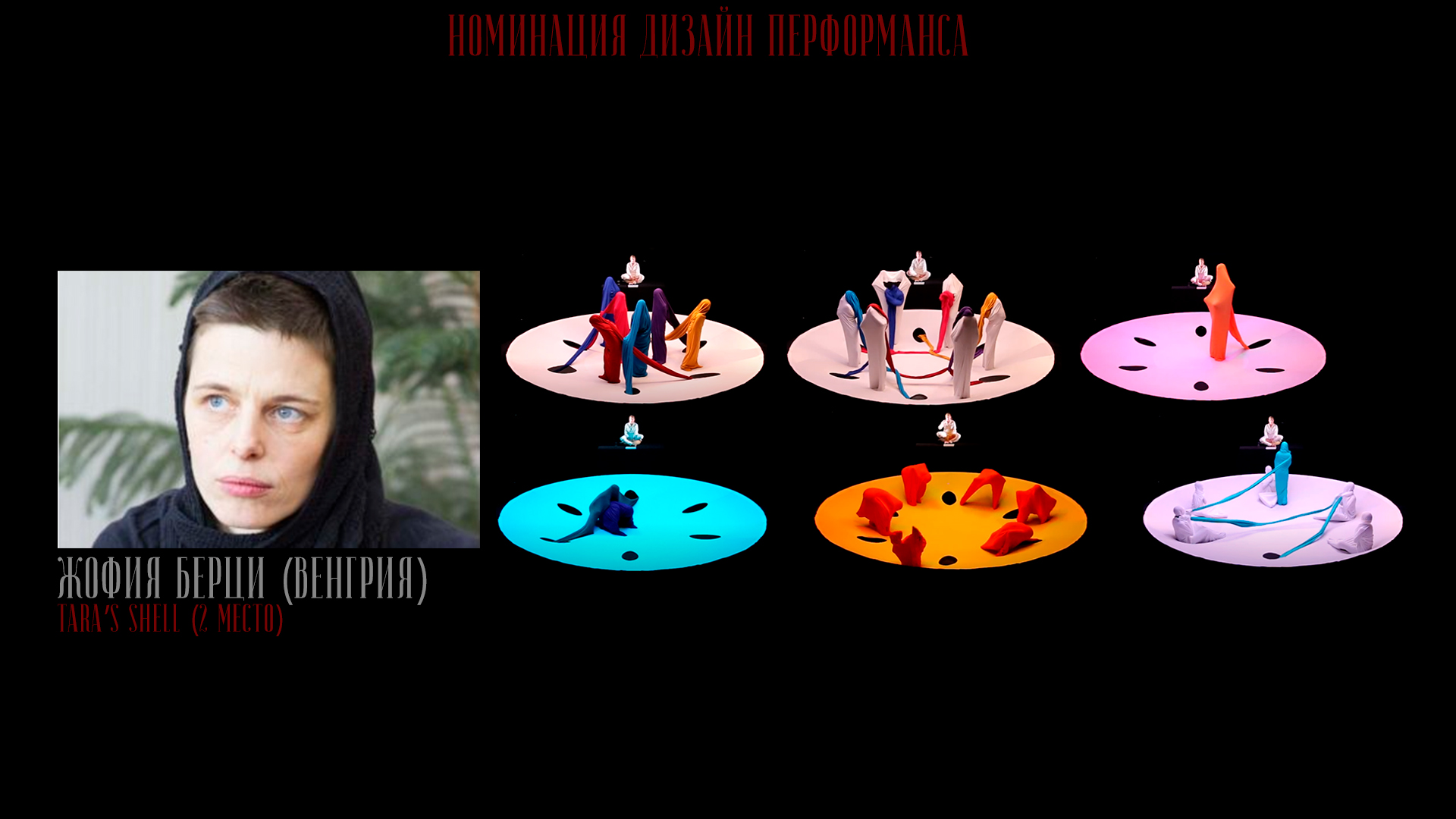 Источники изображений: https://fitf.theater.ir/en/59341 (open access)
 https://www.youtube.com/watch?v=KNDofLfJHEw (open access)
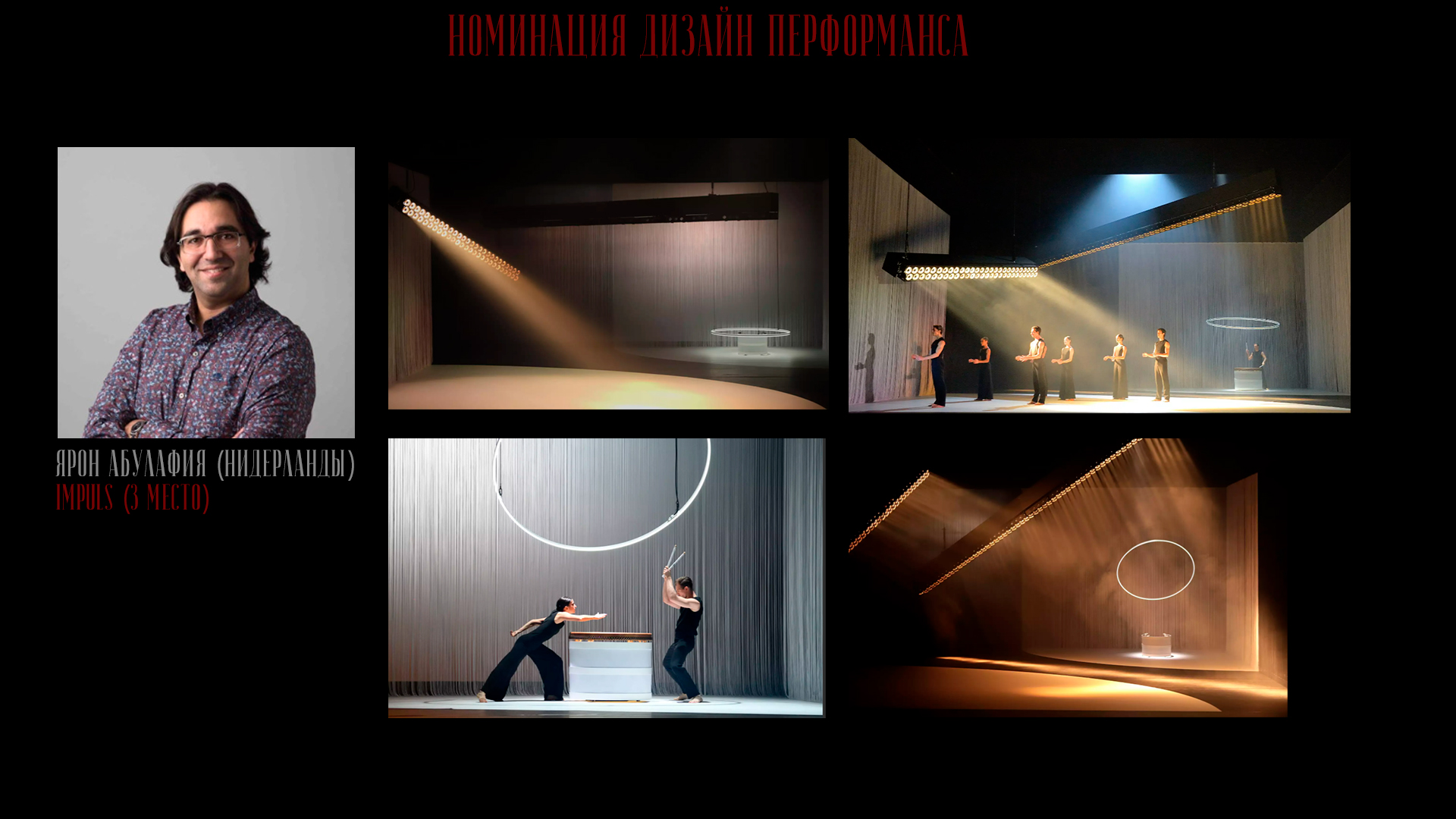 Источники изображений:
https://www.yaronabulafia.com/portfolio/Impuls (open access)
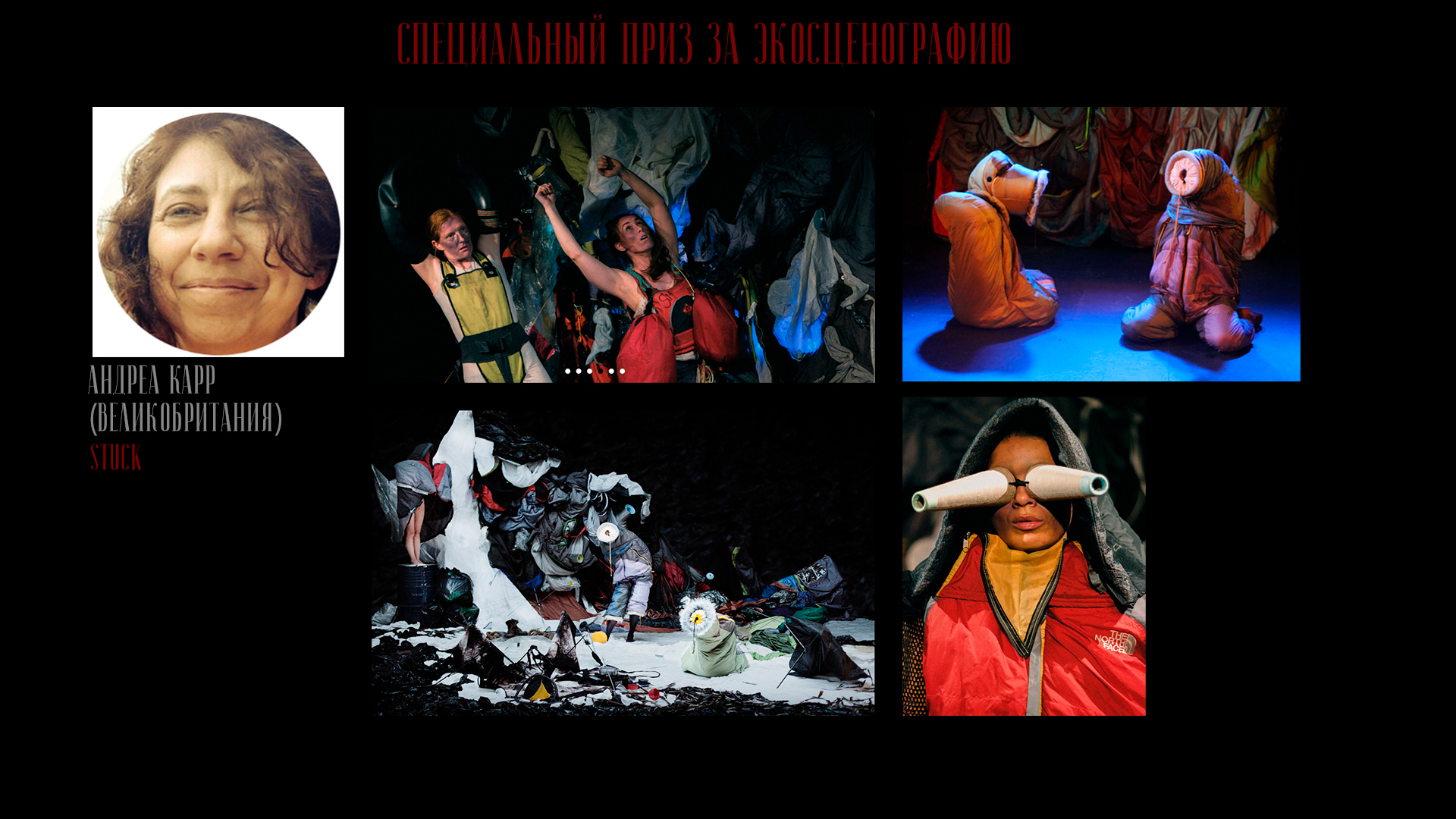 Источники изображений: http://www.andreacarr.co.uk/portfolio-items/hoax-stuck/?portfolioCats=150 (open access)
 https://ecostage.online/author/andrea/ (open access)
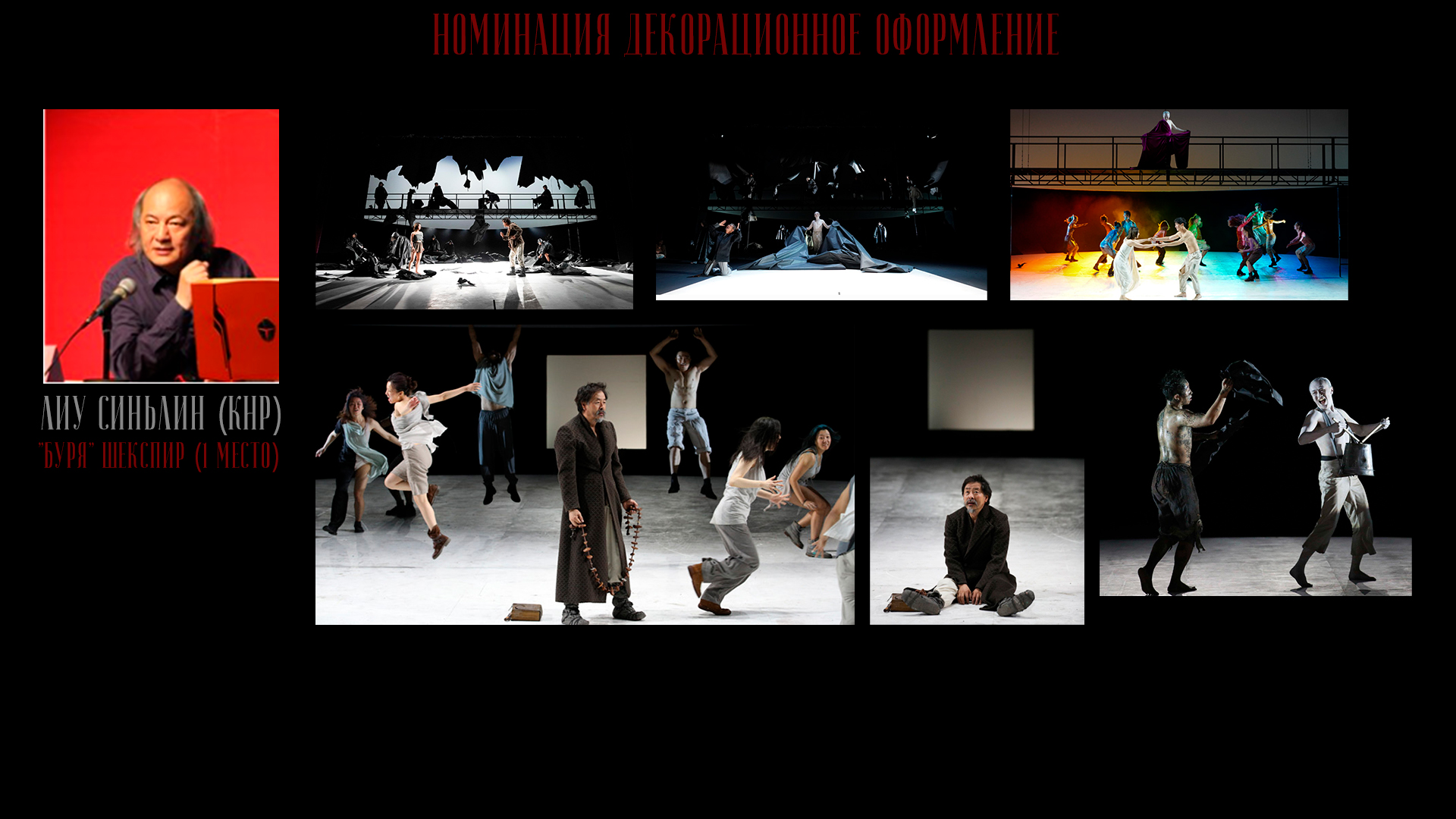 Источники изображений: http://en.chncpa.org/NEWS/wzxw/201808/t20180810_189338.shtml (open access)
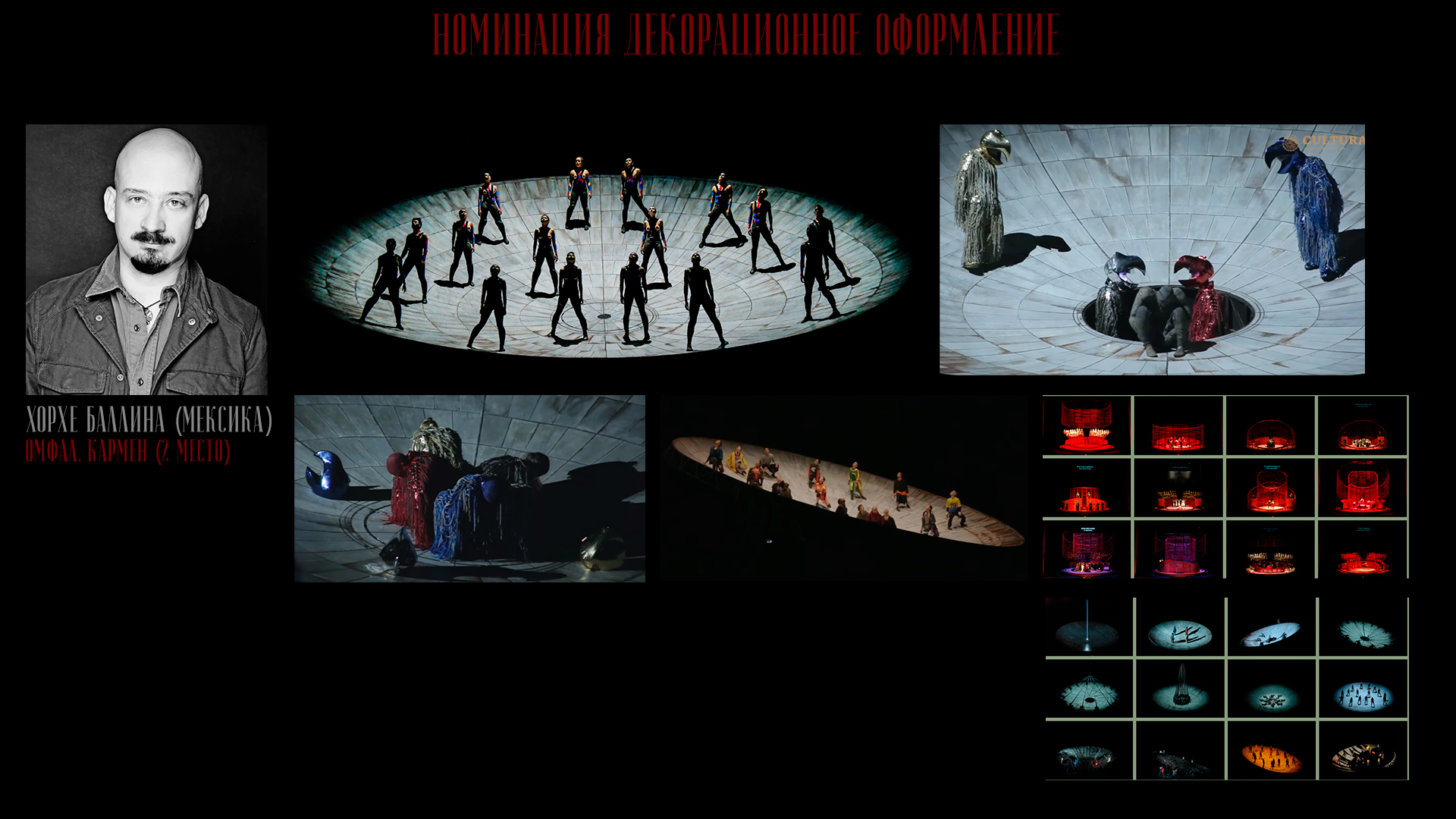 Источники изображений: https://jorgeballina.com/diseno/omphalos-2018 (open access)
https://jorgeballina.com/diseno/carmen-2017/ (open access)
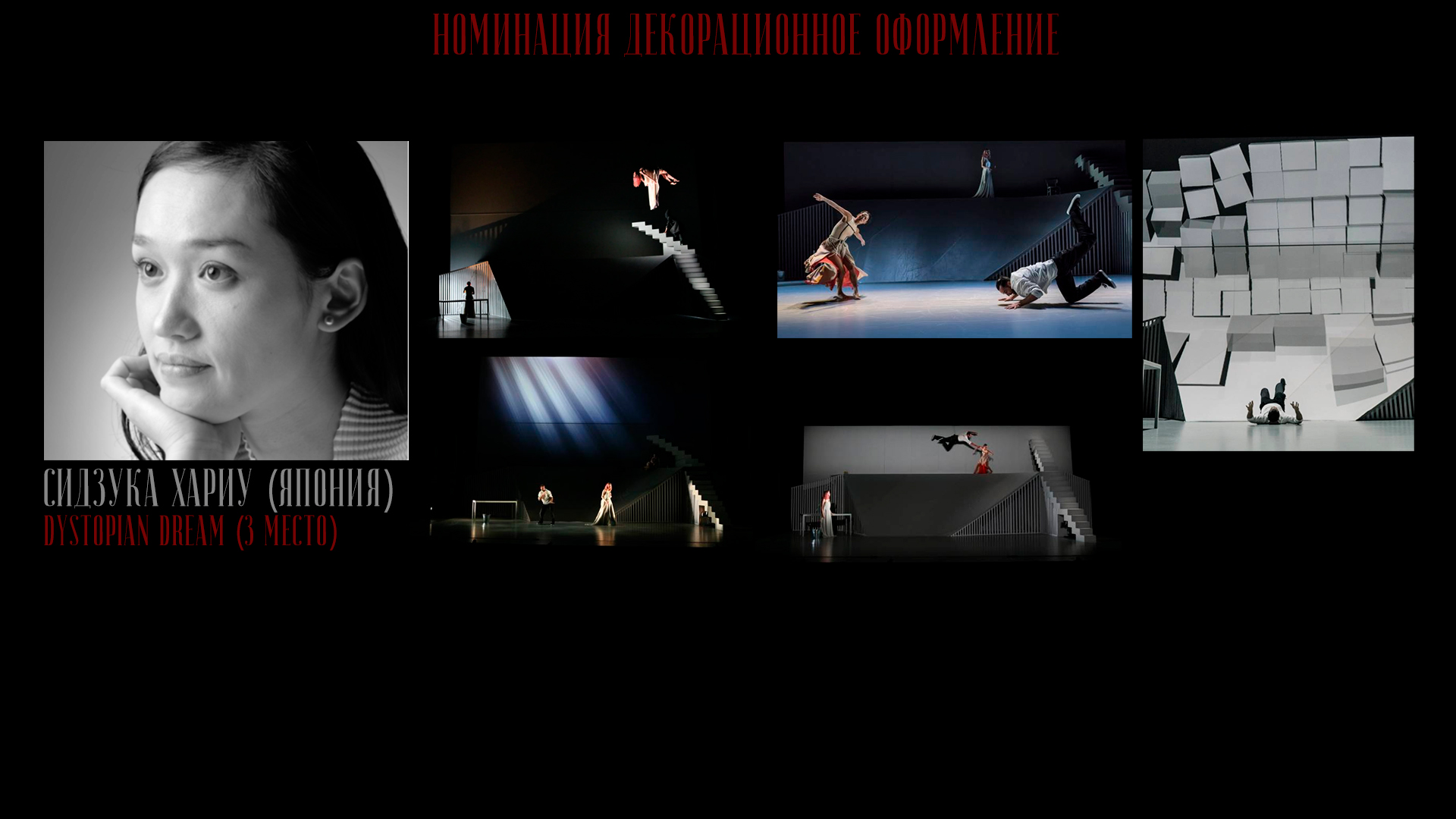 Источники изображений: https://www.shsh.be/en/home/0/141/Dystopian-Dream-VA--PQ2019 (open access)
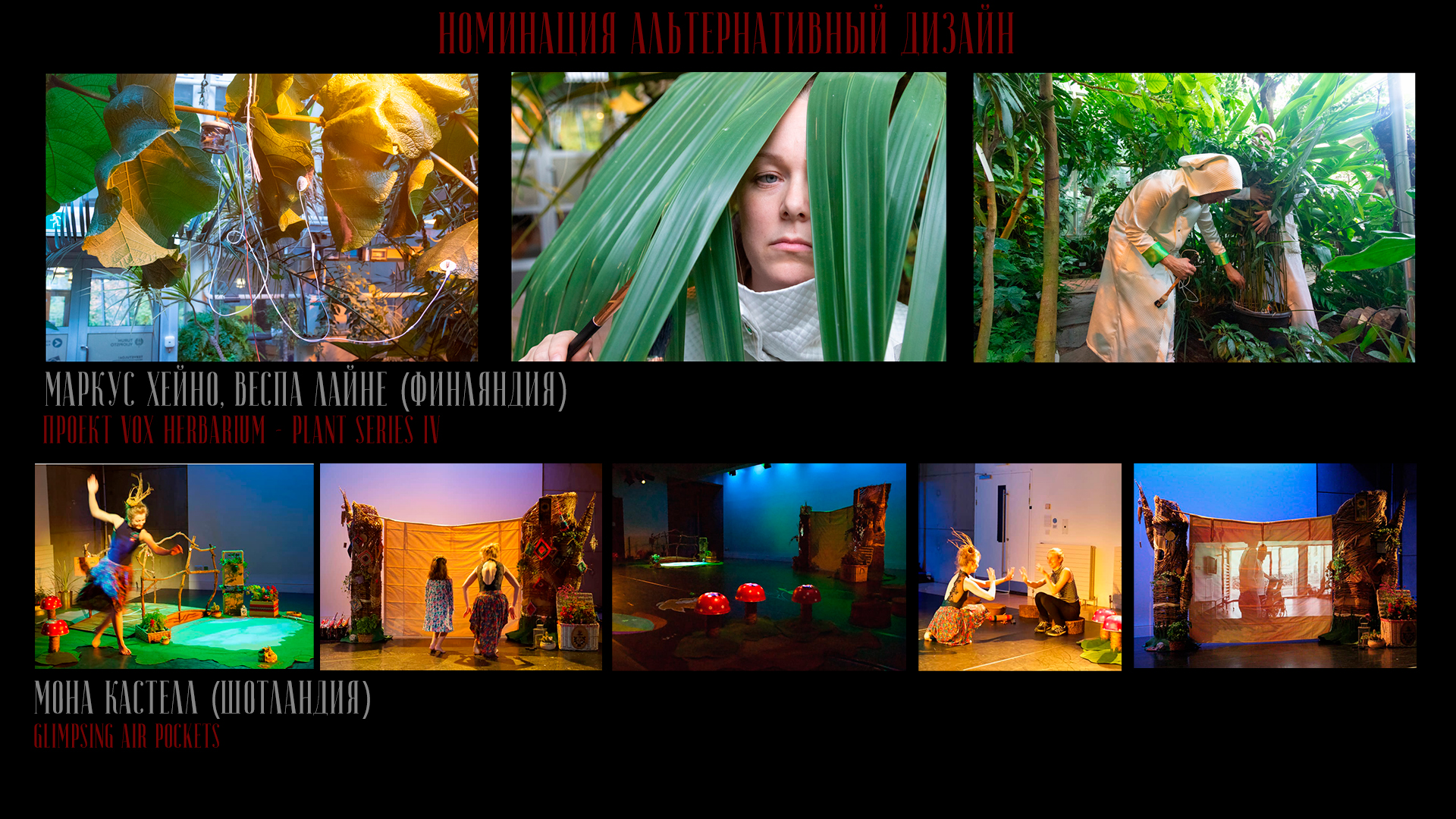 Источники изображений: https://fernorchestra.com/en/ (open access)
https://www.monakastell.com/2019/01/30/glimpsing-air-pockets/ (open access)
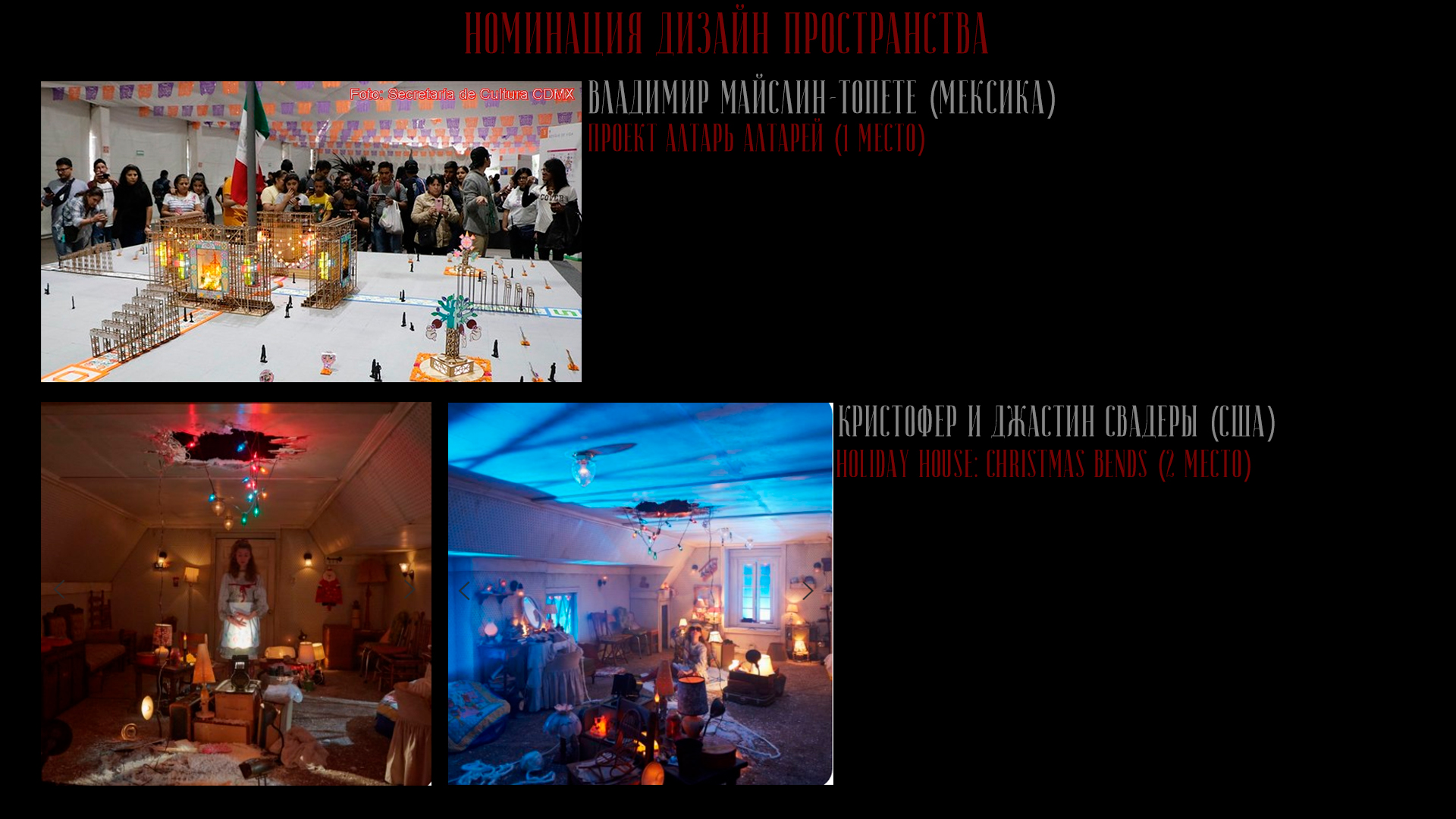 Источники изображений: https://bitacoraculturalblog.wordpress.com/tag/vladimir-maislin-topete/ (open access)
https://masonholdings.org/creations/ (open access)
http://www.cjswaderdesign.com/ (open access)
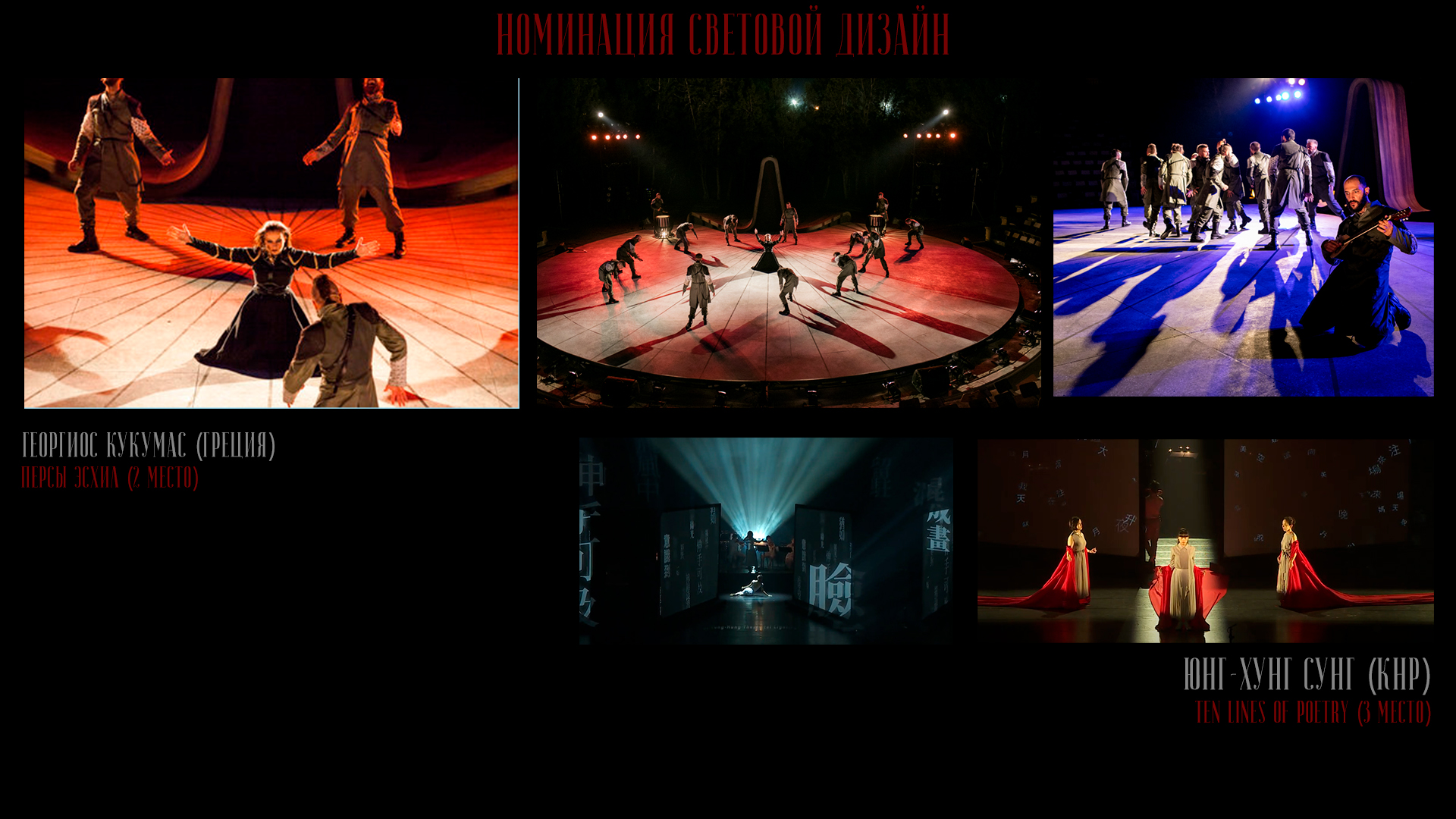 Источники изображений: https://aefestival.gr/festival_events/aris-biniaris-cyprus-theatre-organisation-2017/?lang=en (open access)
https://www.npac-weiwuying.org/programs/608a1b73c5e96f00076defa2?lang=en (open access)